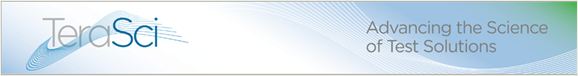 NVMe Platform Specs
Advancing the Science of Test Solutions
NVMe Overview
TeraSci Designed all hardware and software
NVMe platform is part of a larger software eco-system
See TeraSci infrastructure slide for details
NVMe System has been deployed for over 8 years
NVMe System has tested over 750,000 drives
NVMe System has been deployed at over 25 WW sites
NVMe System currently supports multiple vendors
Very Flexible design
Fast and easy upgrades for process flow and data collection
Advancing the Science of Test Solutions
NVMe Hardware
NVMe System has 2 major styles
NVMe M.2 – most popular (PCs, Laptops)
NVMe U.2 - Servers
Full Functional check
Scan drive label and tracking info
Firmware Updates
Quick disposition for initial failing units
16 Port Fully asynchronous testing
Performs extended test functions
Performs full Data Sanitation (NIST 800-88 compliant)
Ports support: All NVMe Form Factors with or without trays
Advancing the Science of Test Solutions
NVMe Software
Linux Based test solution
All test software is 100% developed in house
Linux is Debian based distribution
We have one “test program” that supports all of our platforms
A single software package and architecture means
All platforms share a large amount of common code
Data structures are common easy to manage
Database upload / download has a single interface
TeraSci Parametric tables are text based and easy to understand
Code updates are faster to deploy and easier to debug
Advancing the Science of Test Solutions
NVMe Test
NVMe test platform 
Operator inspects drive (VMI) and scans the label
Collects 1 to N scans – at minimum collects drive serial #
Full functional Check
Drive Inserted / Power On / No DC shorts
Read all drive tables
ID / Cap /  Vital / Mode / Log Pages
Check and update FW if required
Check SMART
Short DST and Long DST
Random Writes and Random Reads
NIST 800-88 Compliant Erase
Advancing the Science of Test Solutions
NVMe Process
Check for any failures & Fail the drive
For conditional “good” drives
Build an electronic log
Build a DB record for Pass or Fail drives (upload to the DB)
Inform the operator of the disposition
Drive Failed (RMA, Scrap)
Drive Passed
Drive is on Hold (engineering)
Operator routes the drive to required disposition
Advancing the Science of Test Solutions
NVMe 16 Port M.2
Picture:
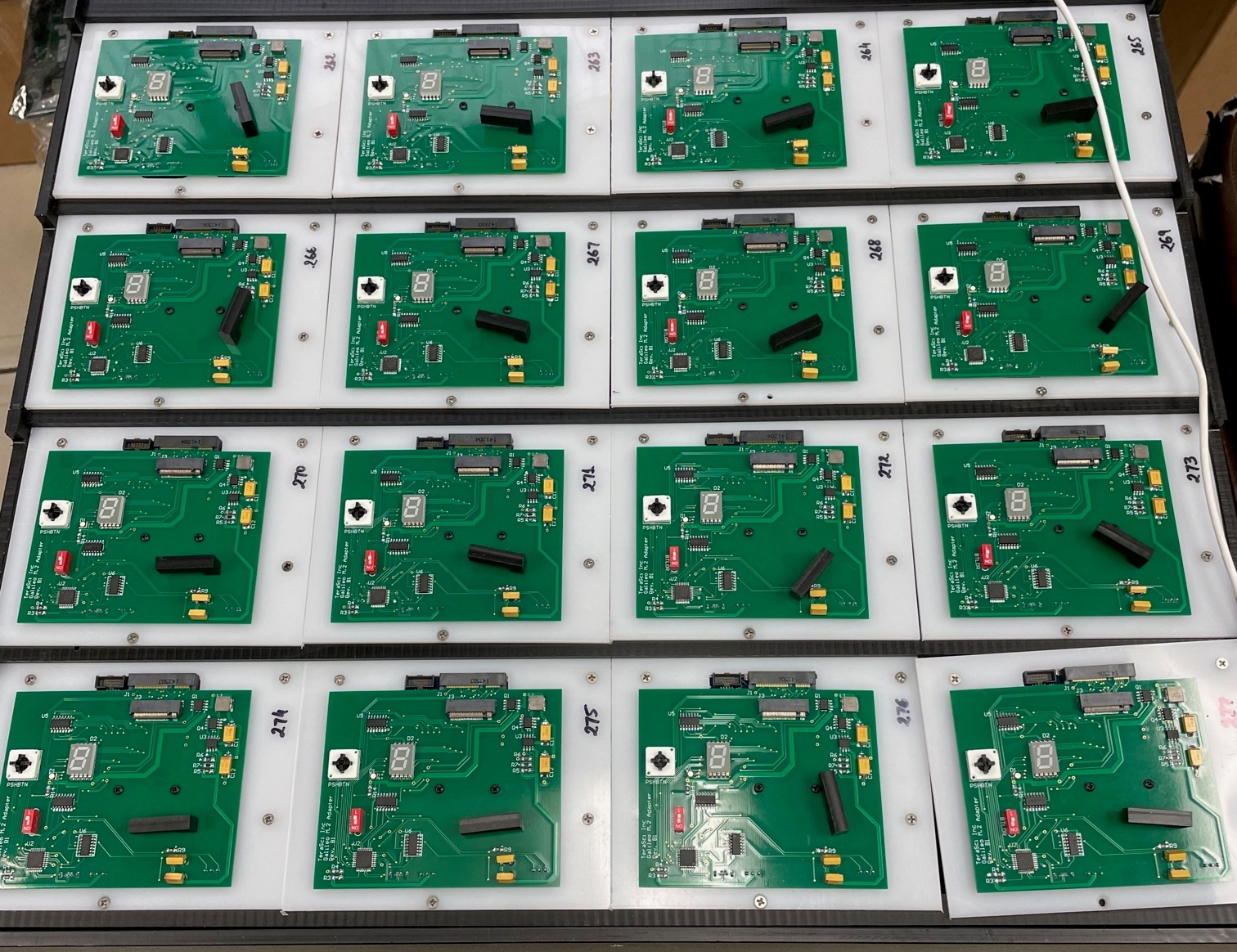 Advancing the Science of Test Solutions
NVMe Single Port U.2
Picture:
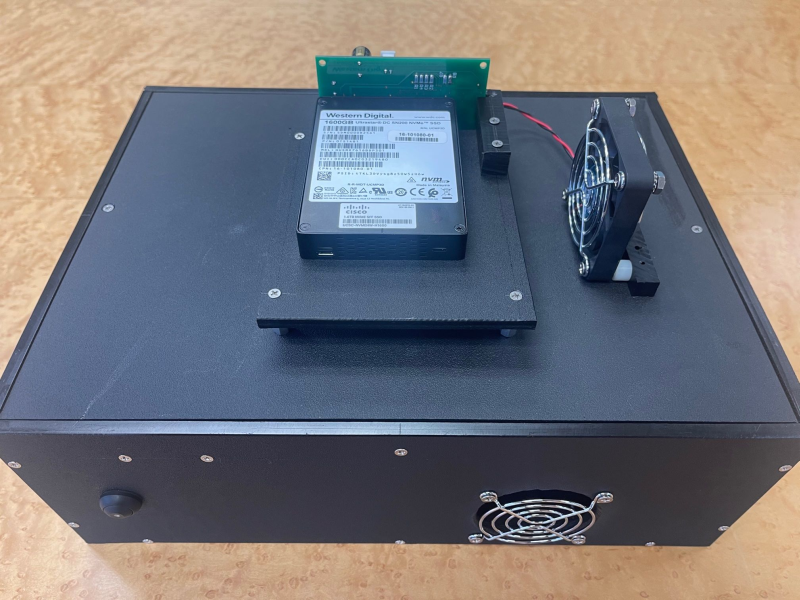 Advancing the Science of Test Solutions
NVMe Test
Drives that “pass” Ready Check automatically go to the full test
Operator starts the selected port
System launches a new instance of the test program for the selected port
Configuration flags and the hardware select the NVMe software process
Each port is running a unique instance of the test program 
With 16 drives 16 test programs are running
If a bad drive “Locks Up” the software only 1 drive / port is affected
Each Port is a separate computer
Advancing the Science of Test Solutions
NVMe Test
The software instance for each drive controls the Port Power
Each port has its own Power FETs and DC monitoring
Drives are powered OFF when inserted or extracted
At “Power On” voltage is monitored for DC shorts (safety)
DC short is an immediate failure
Each port has its own Health Monitoring file (Consecutive Fails, DC Shorts, Seg Faults, Aborts, etc.)
After Power On the test software check drive status
If the status is terminal the drive fails immediately 
Many status issues can be resolved and test continues
When the status is good the process continues
Advancing the Science of Test Solutions
NVMe Test
The test software reads
All of the drive info > ID / Cap / SM Bus
All of the TeraSci parametric tables
The TeraSci test log (built during ready check)
This information configures the test software to proceed
The drive info defines capacity
The Test Log defines the script steps
The TeraSci parametric tables program around drive “quirks”
Advancing the Science of Test Solutions